Sensitivity analysis 3: Obtain the bounds of prestretch values to use in the calibration
Model du02 – Last converged times
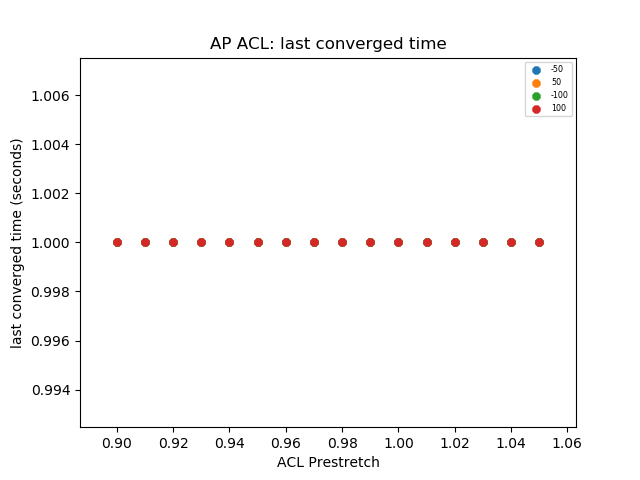 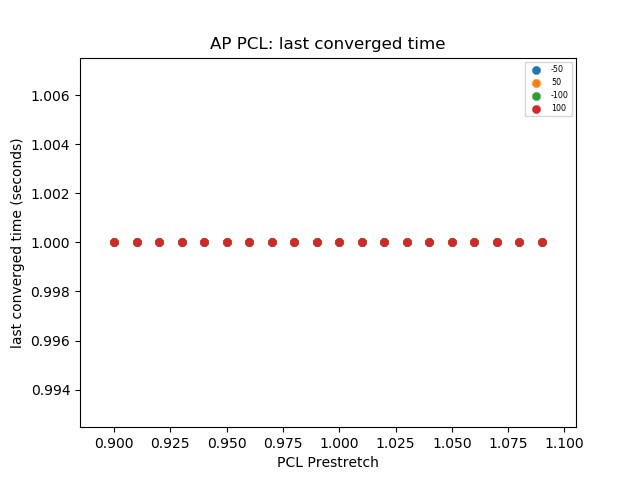 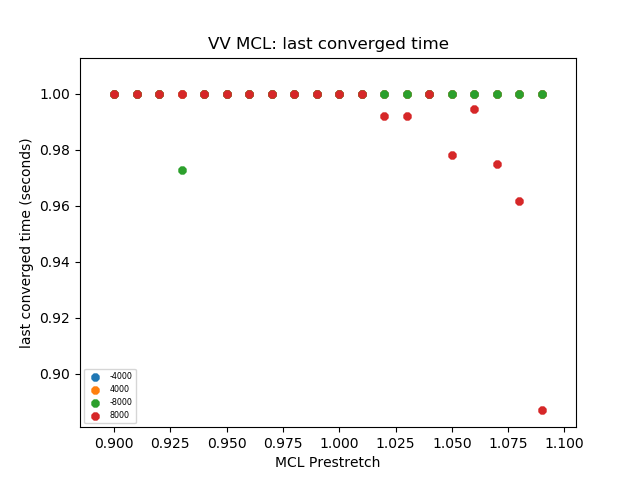 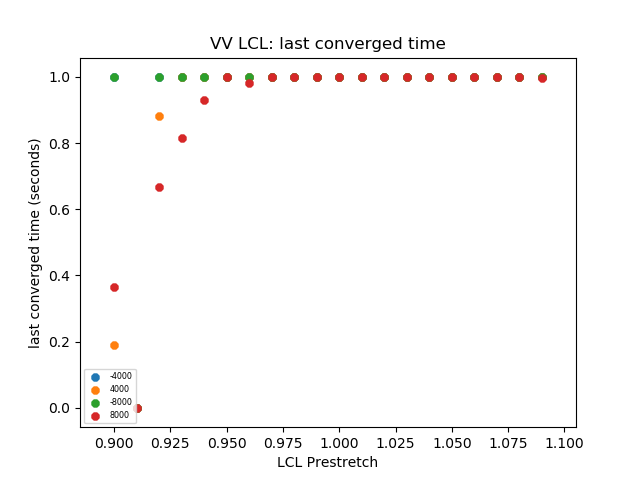 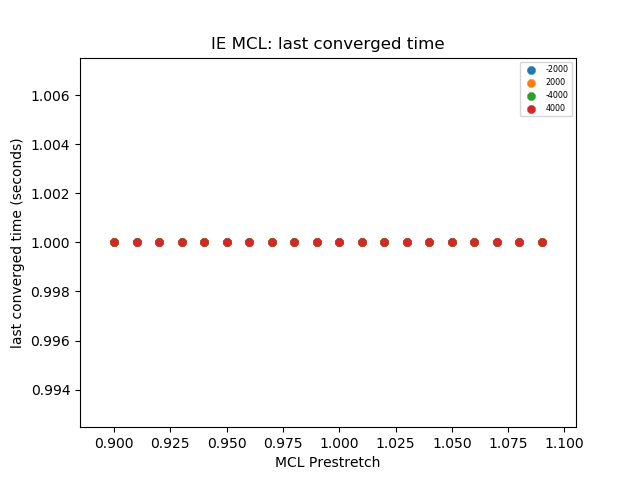 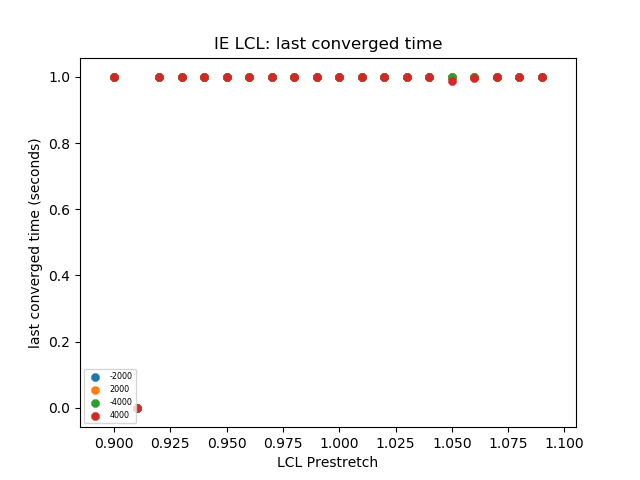 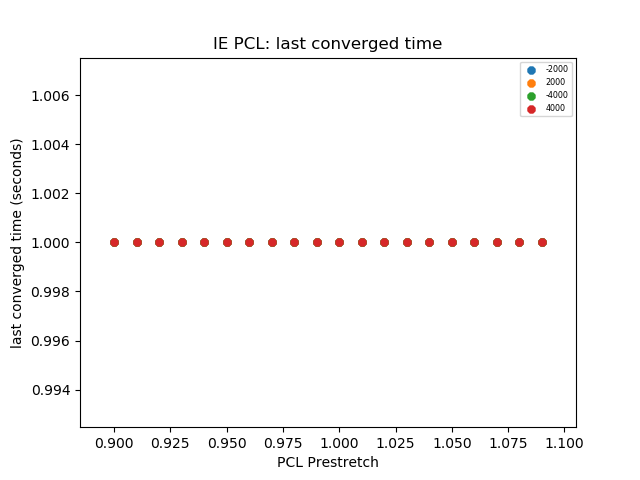 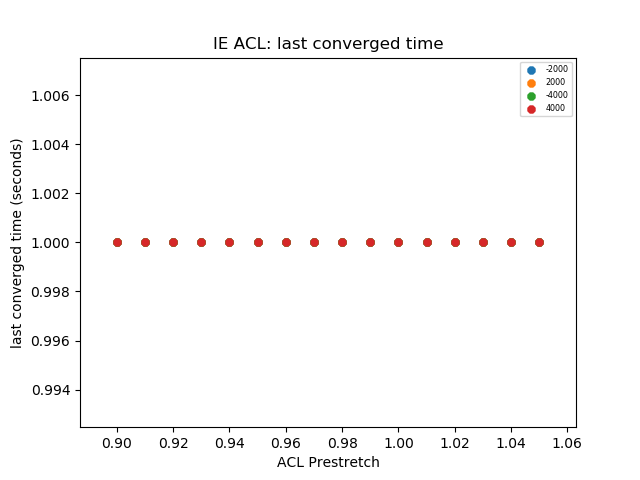 Model oks001 – Last converged times
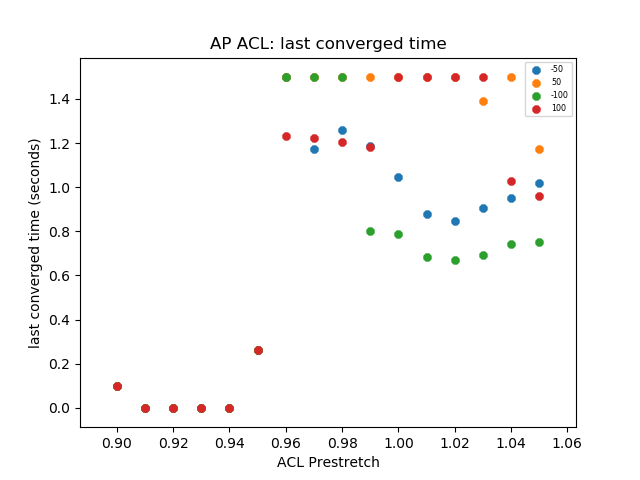 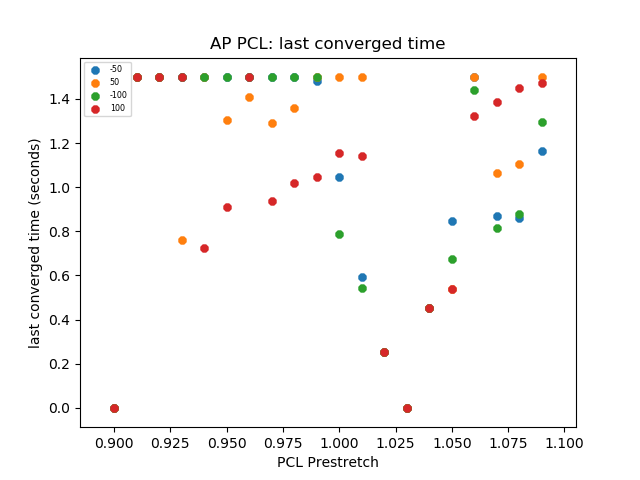 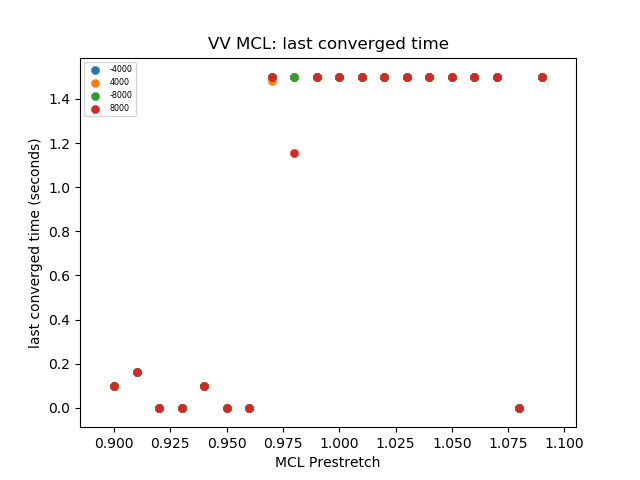 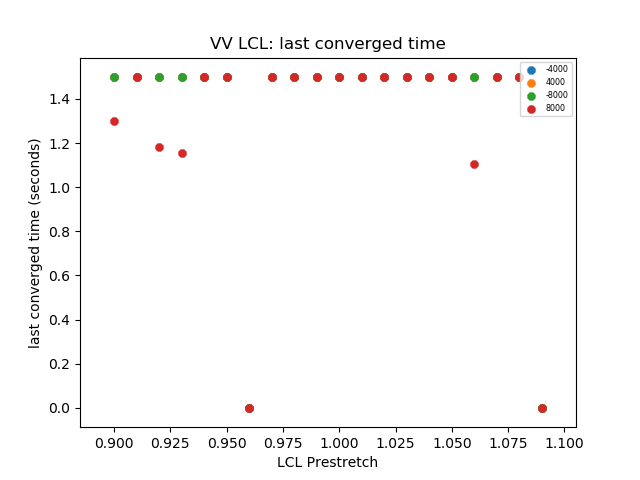 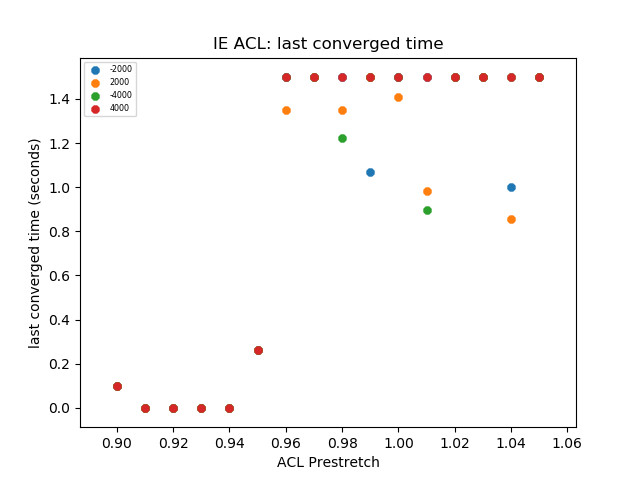 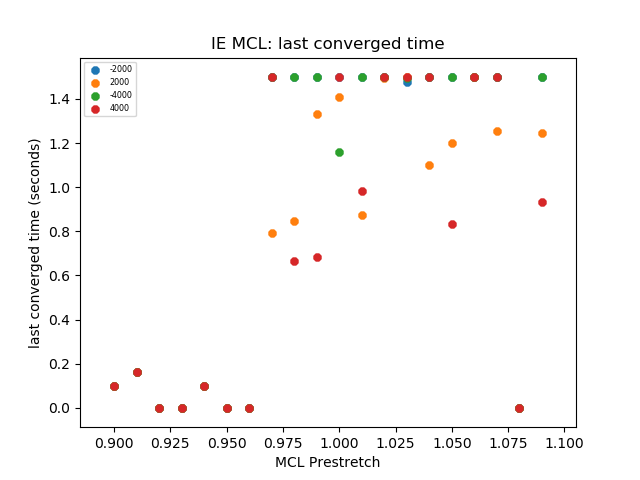 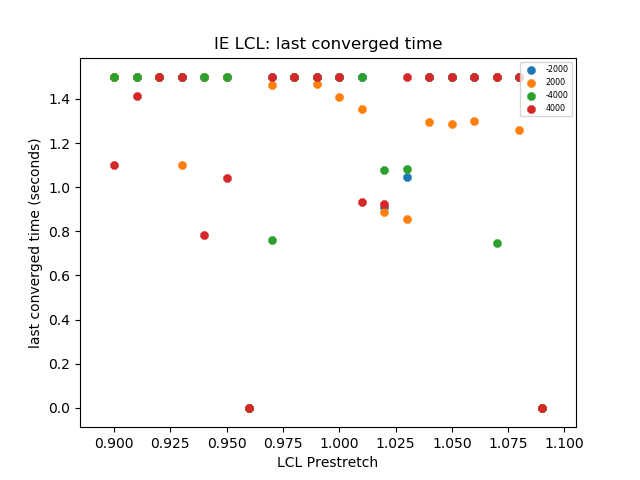 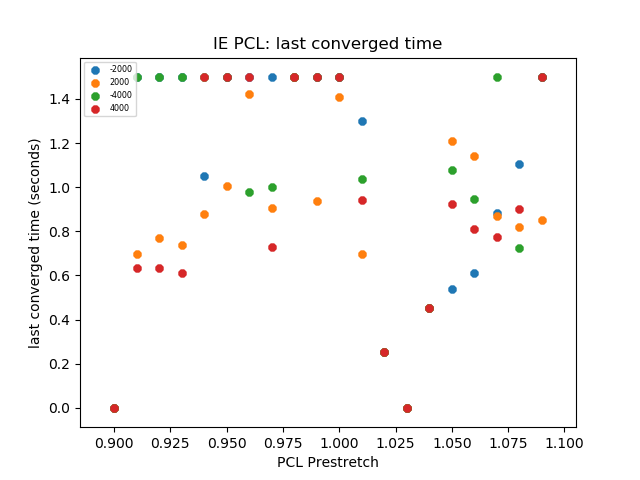 Model oks002 – Last converged times
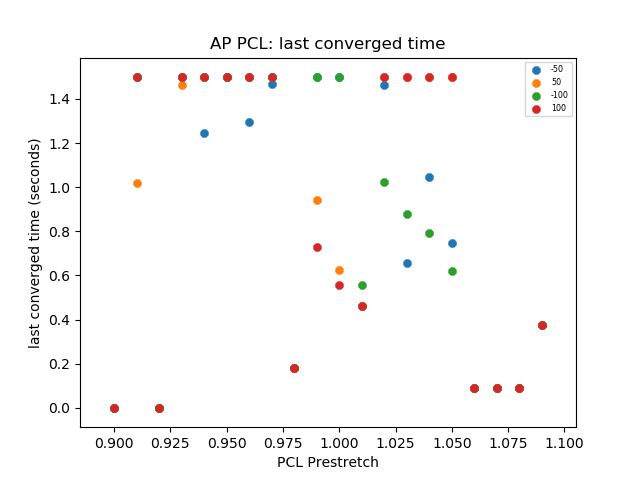 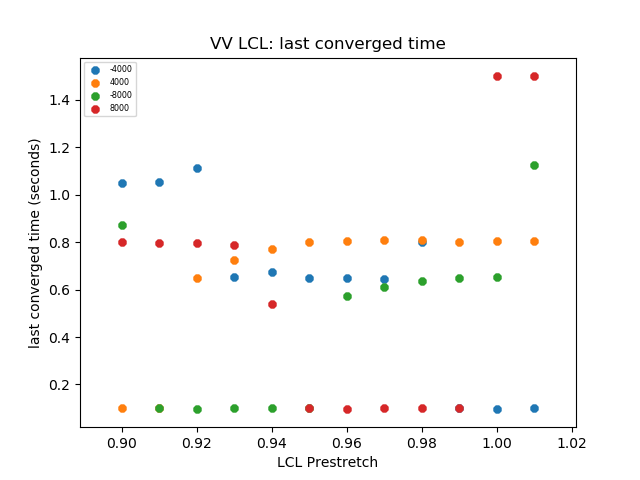 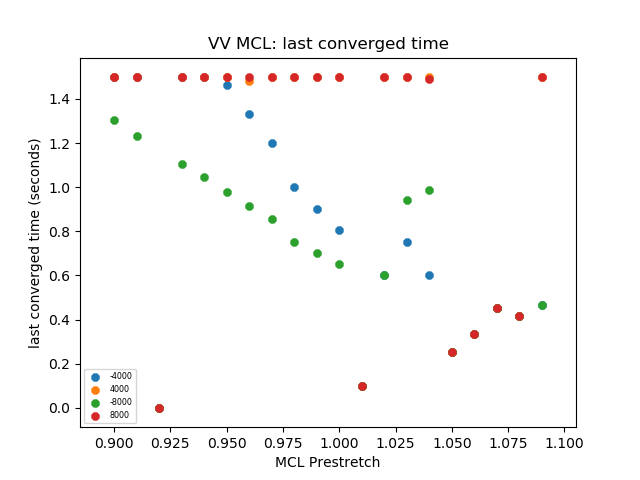 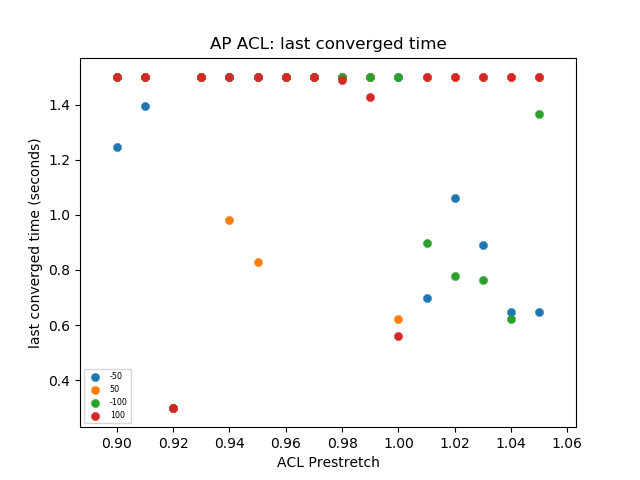 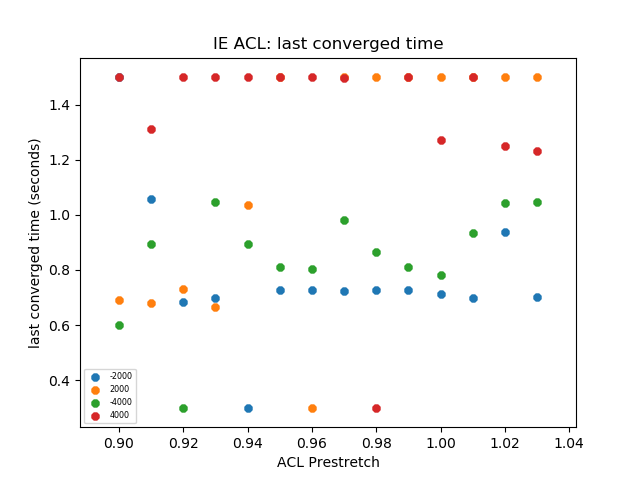 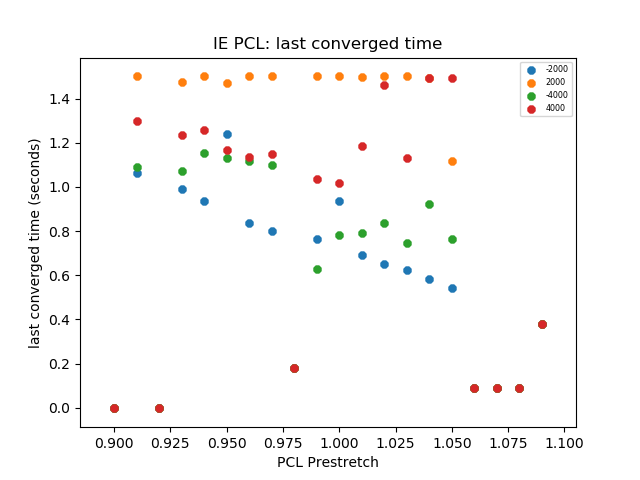 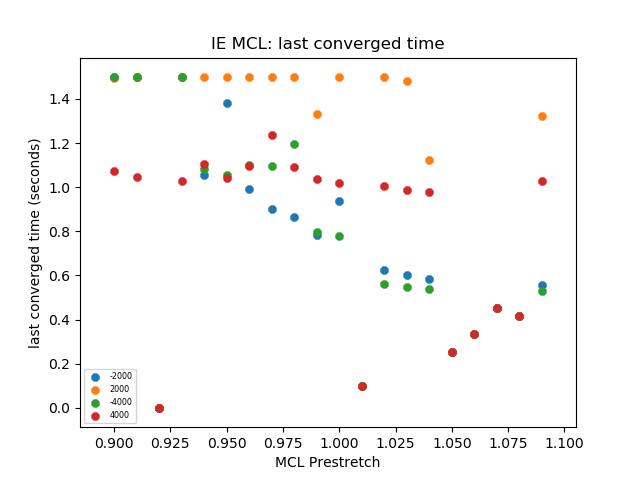 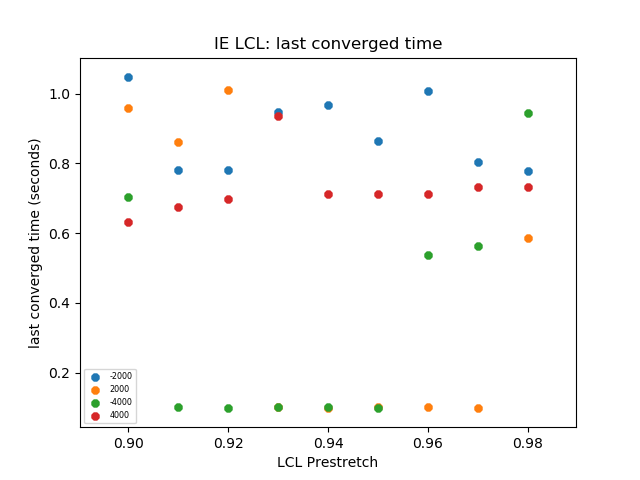 Model oks003 – Last converged times
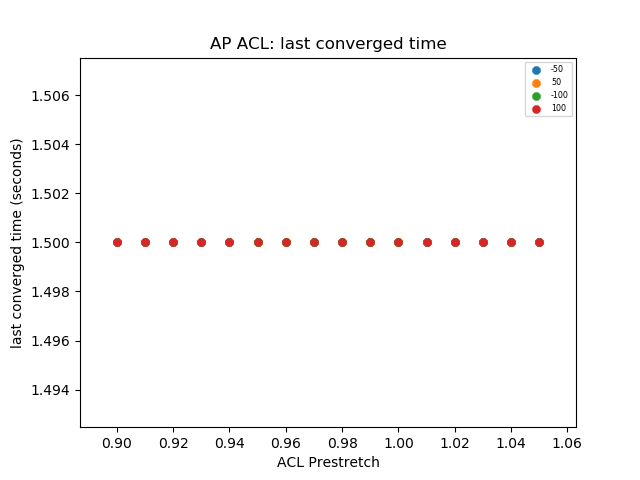 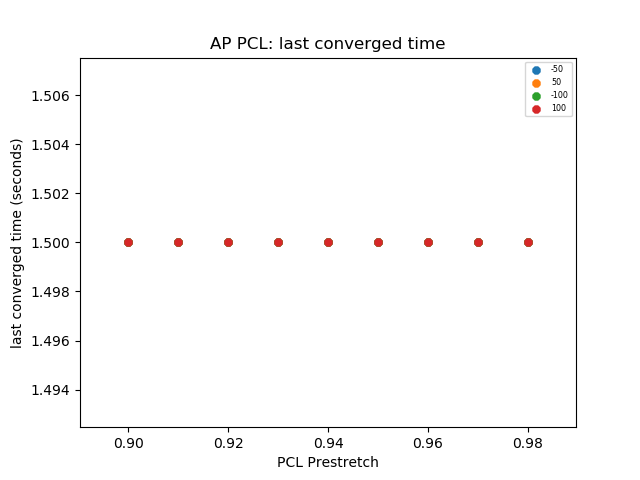 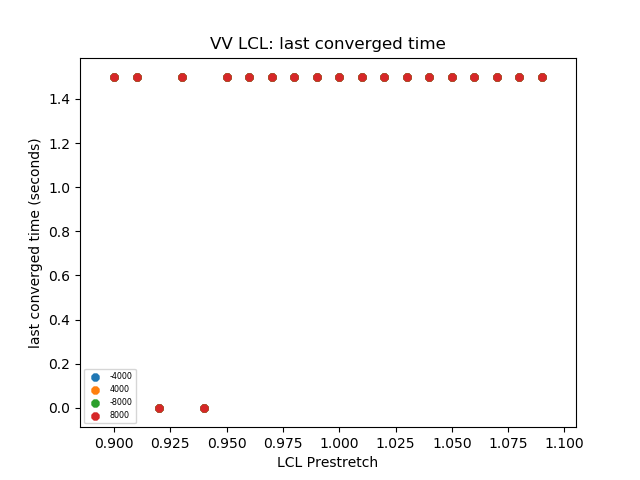 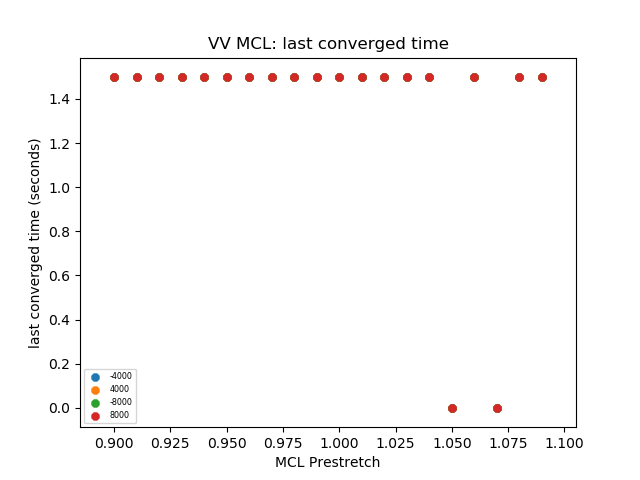 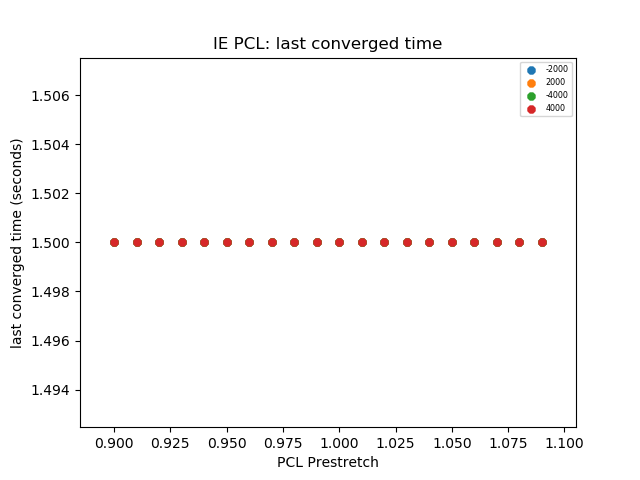 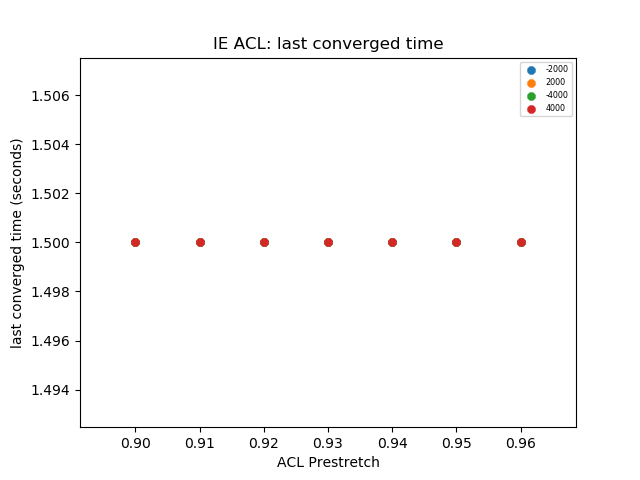 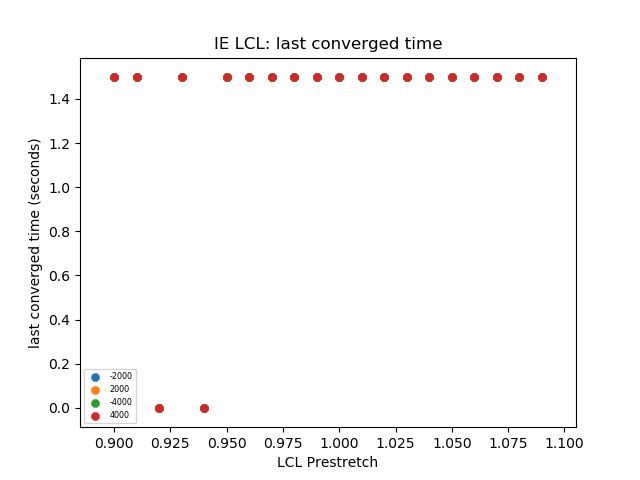 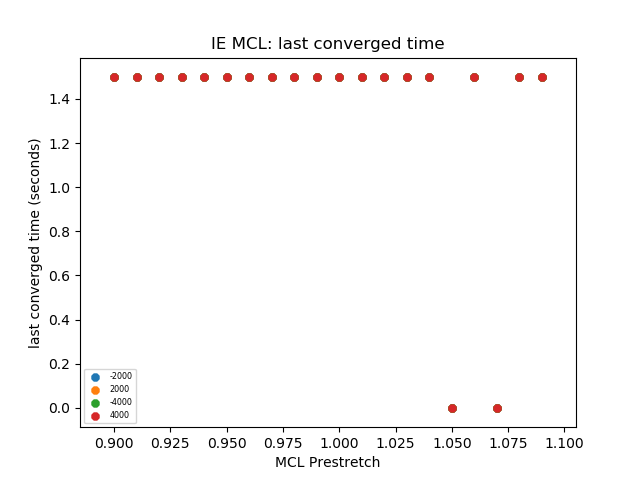 Model oks004 – Last converged times
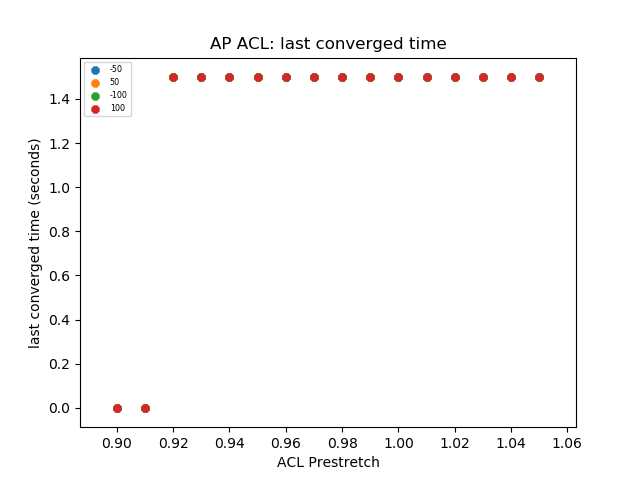 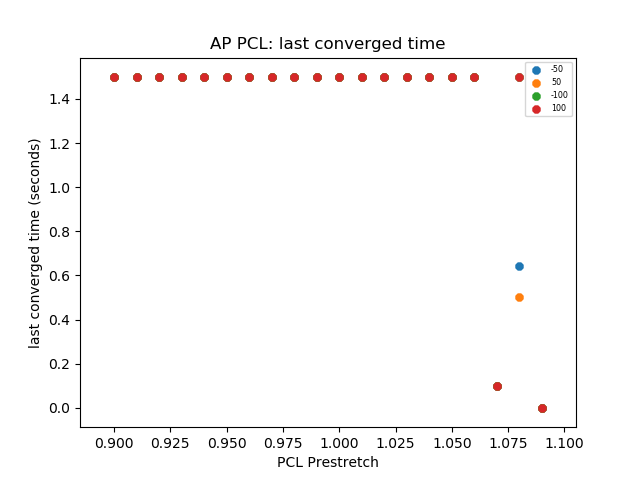 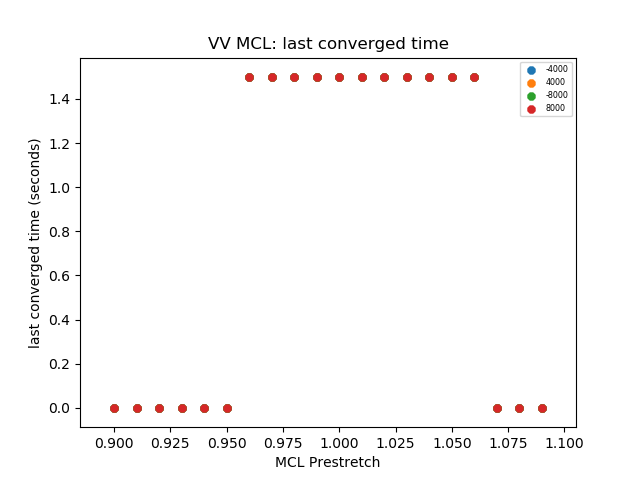 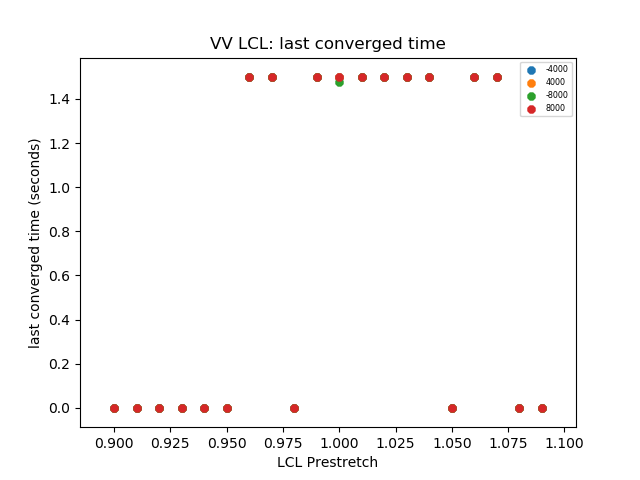 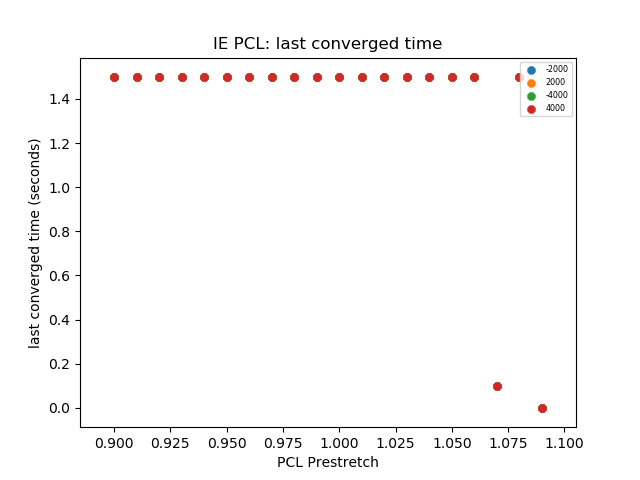 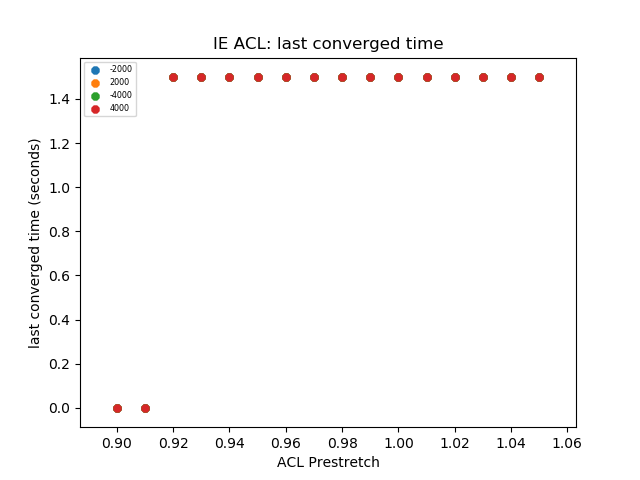 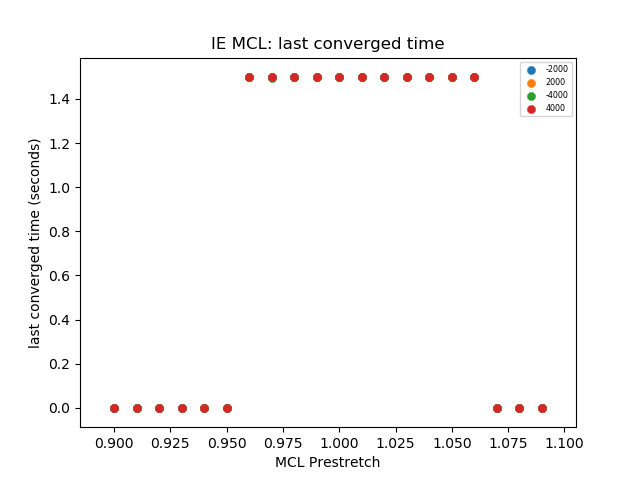 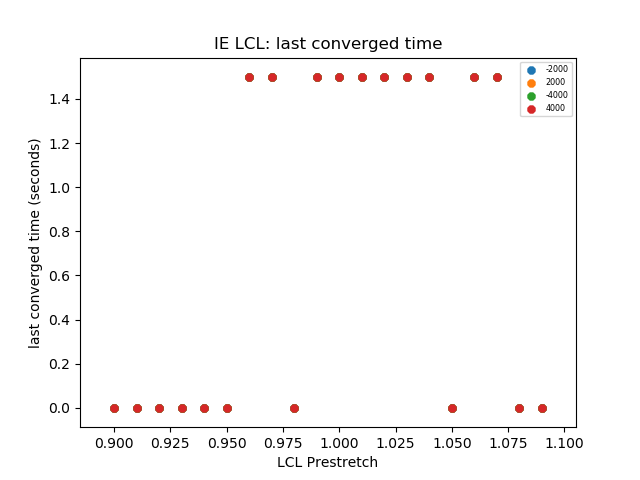 Model oks006 – Last converged times
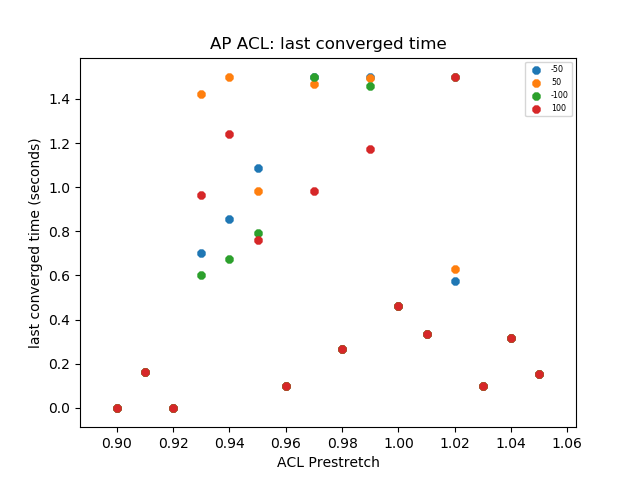 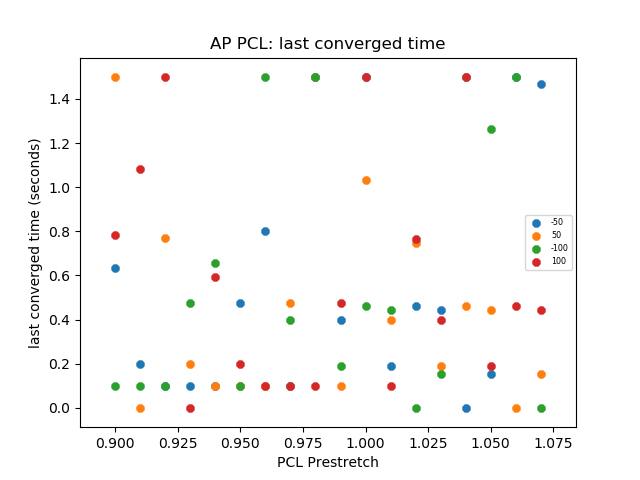 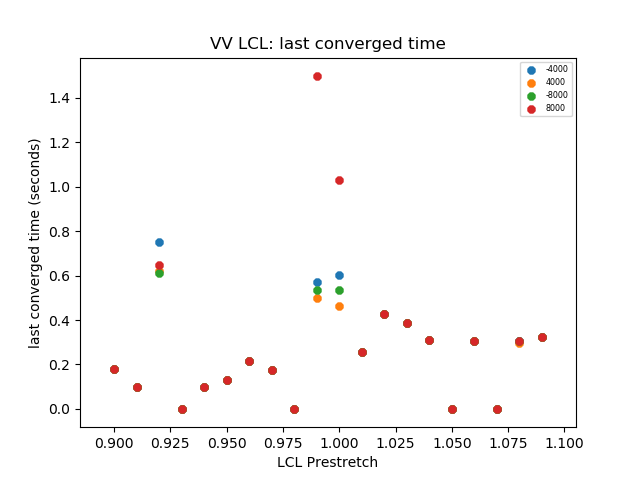 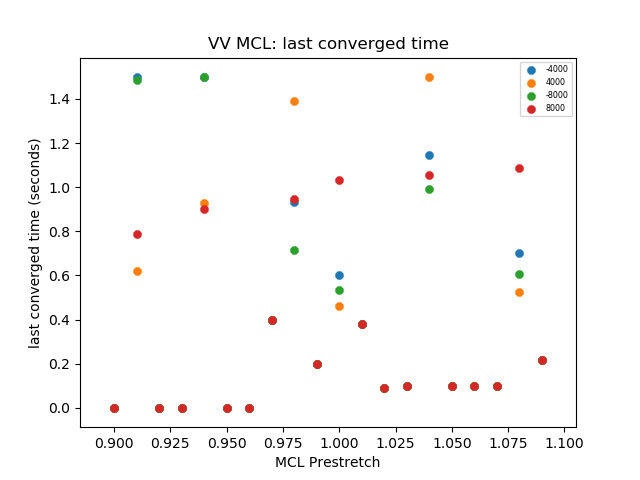 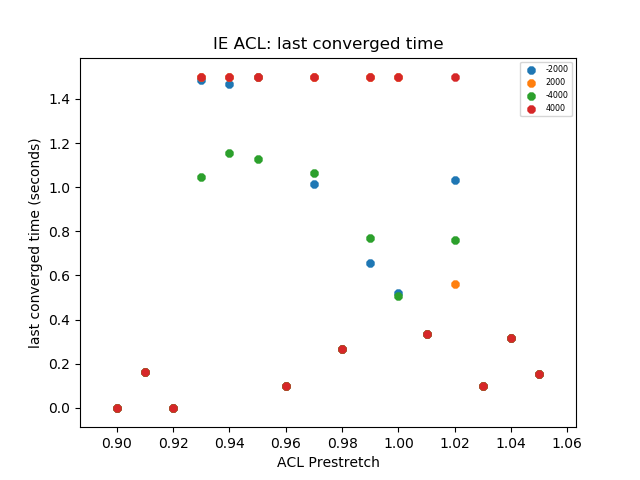 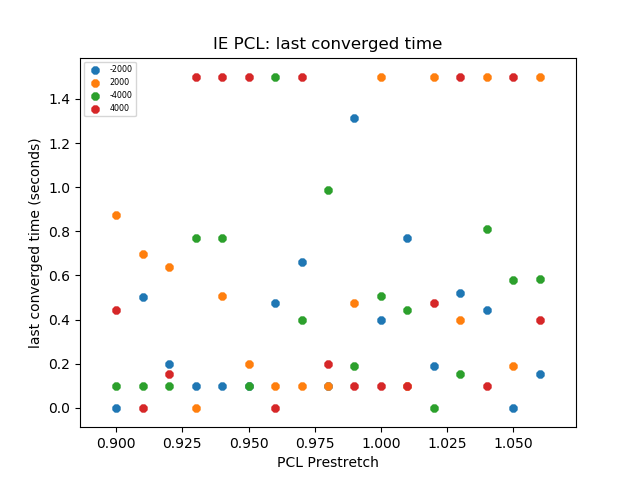 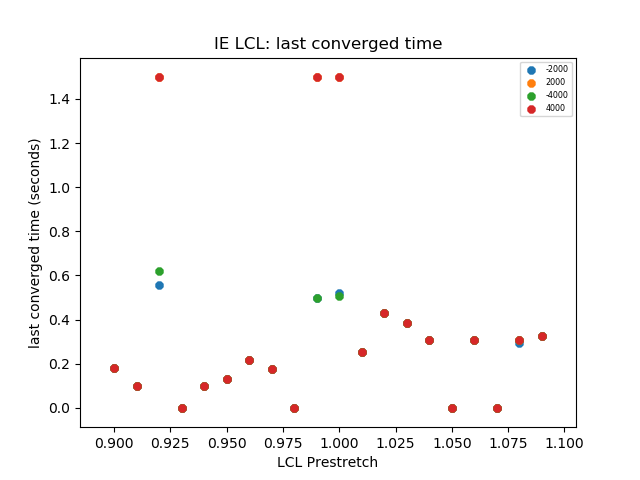 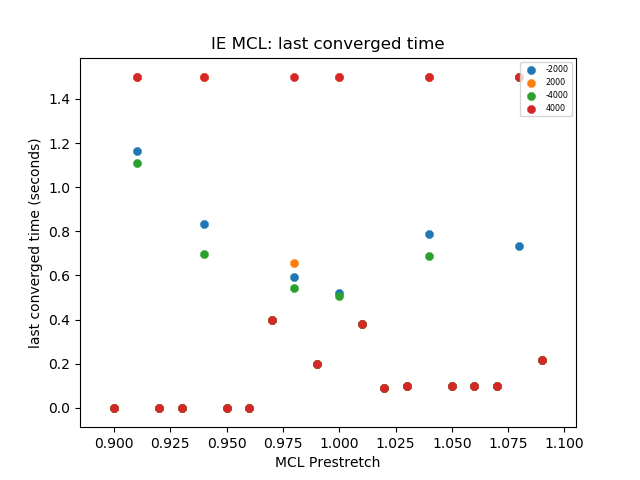 Model oks007 – Last converged times
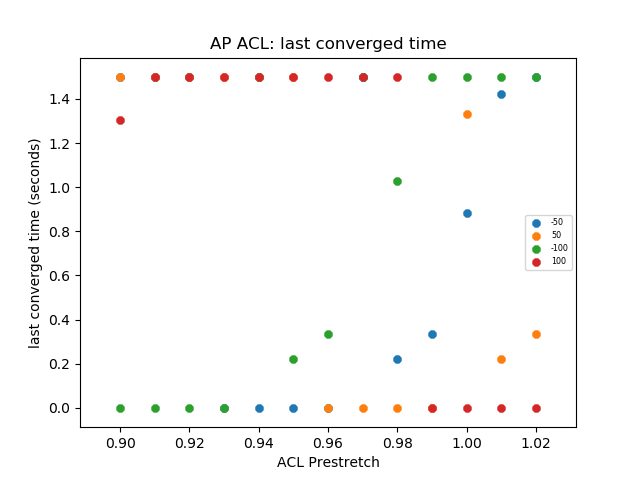 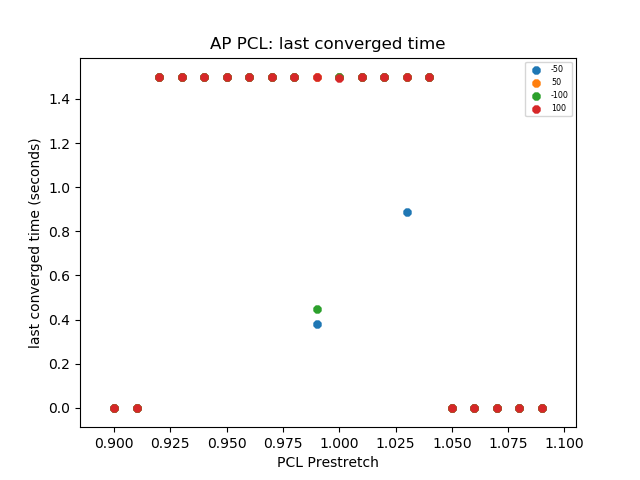 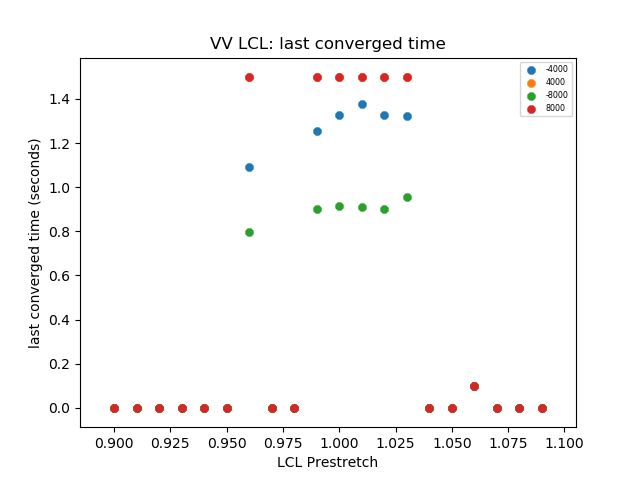 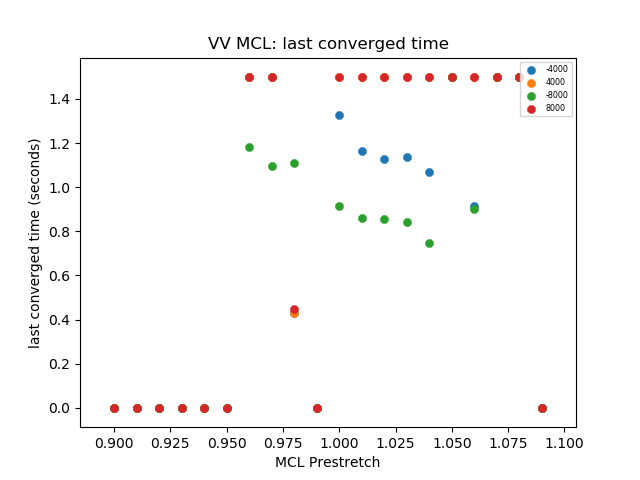 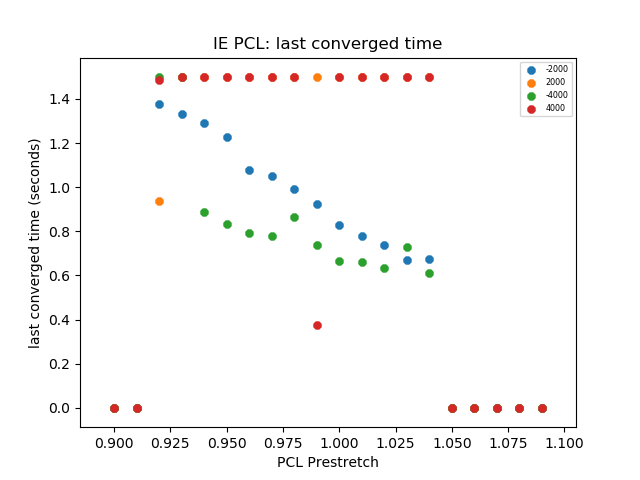 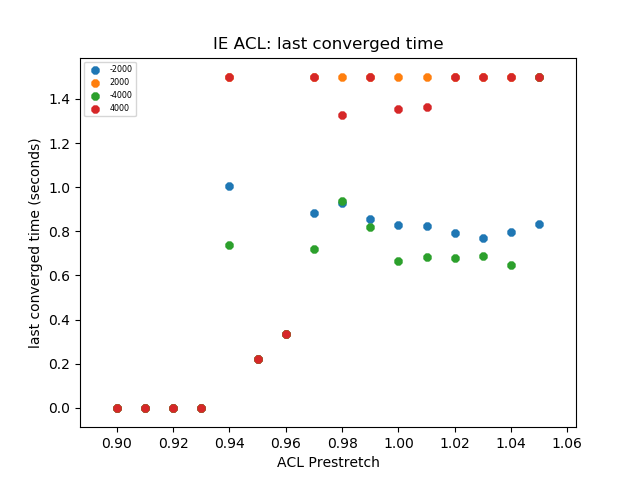 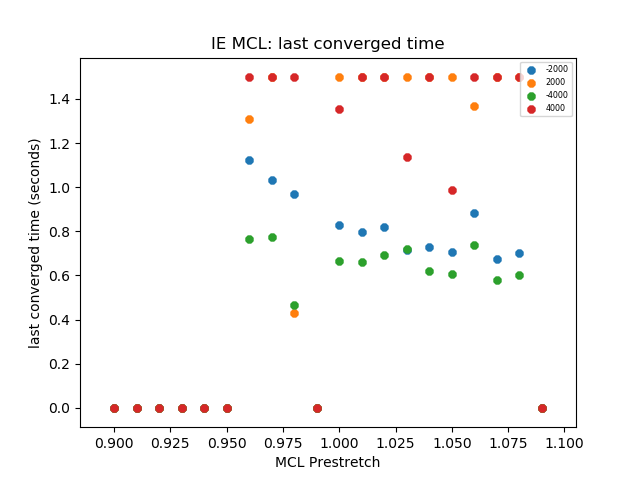 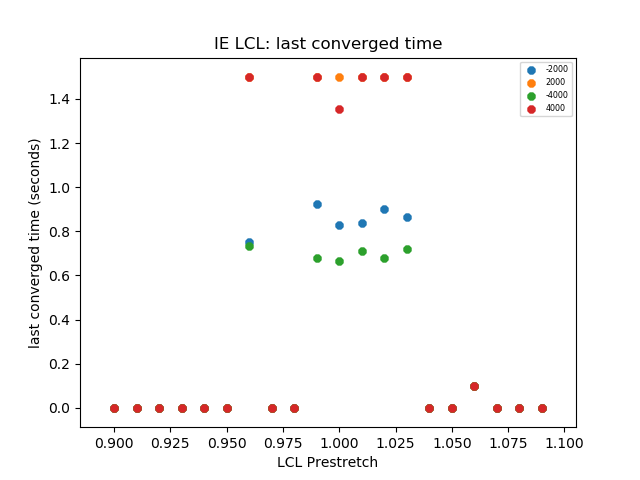 Model oks008 – Last converged times
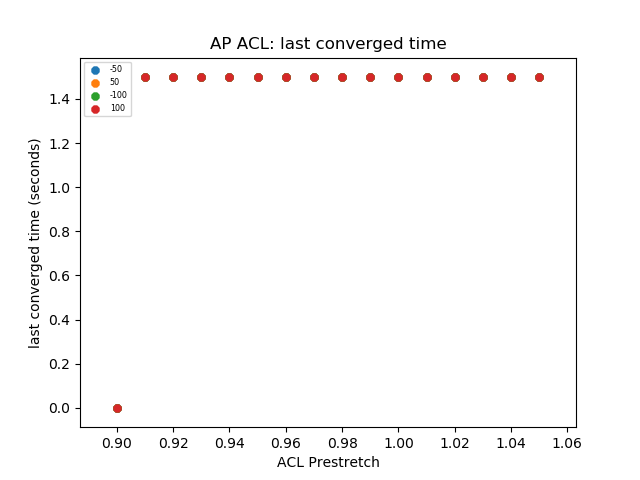 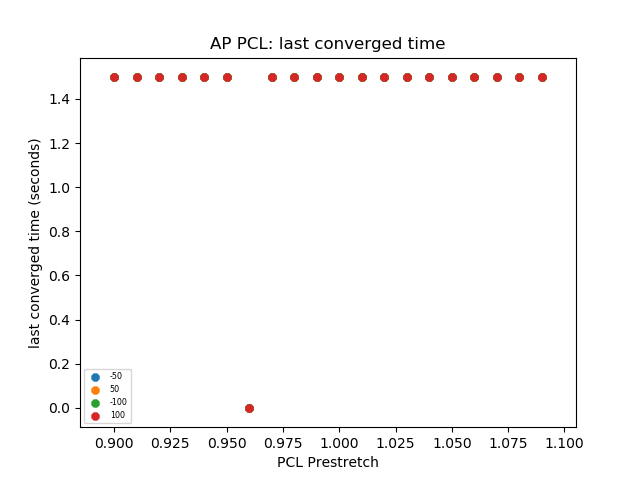 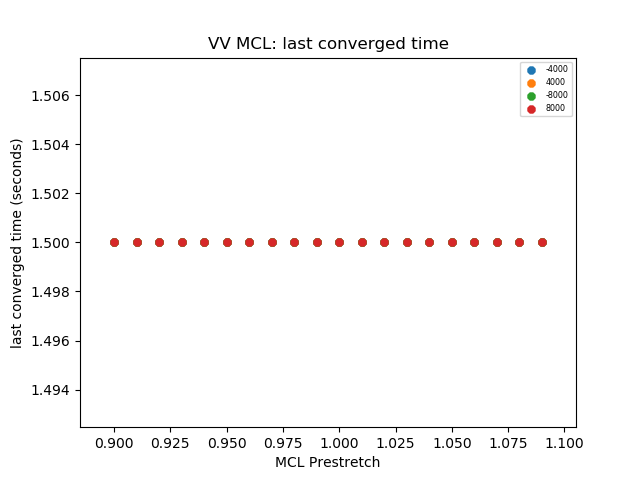 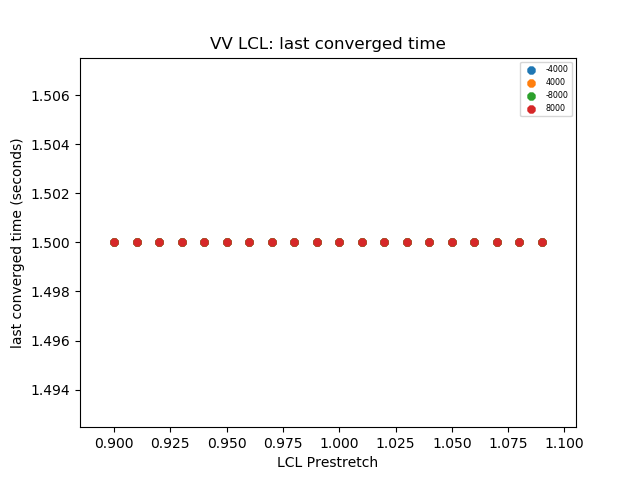 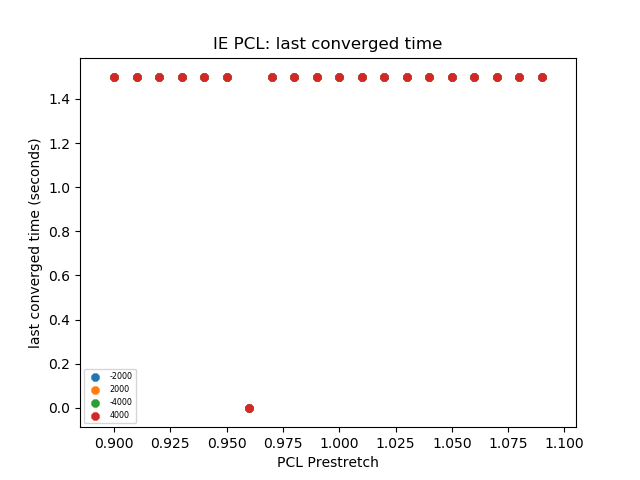 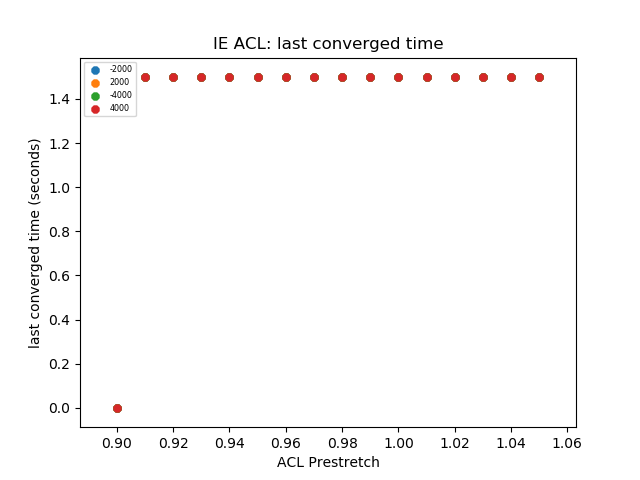 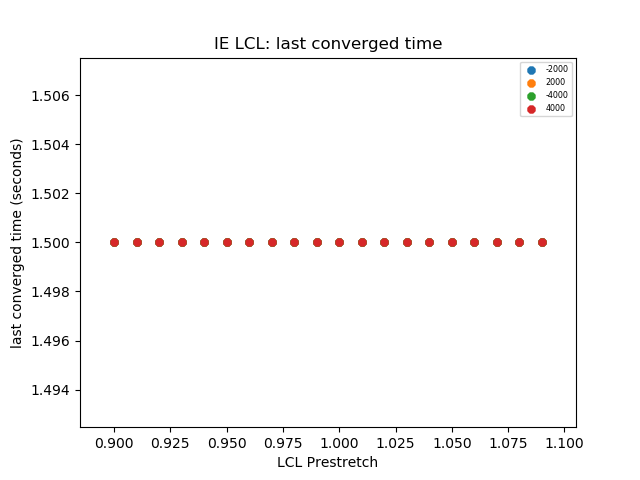 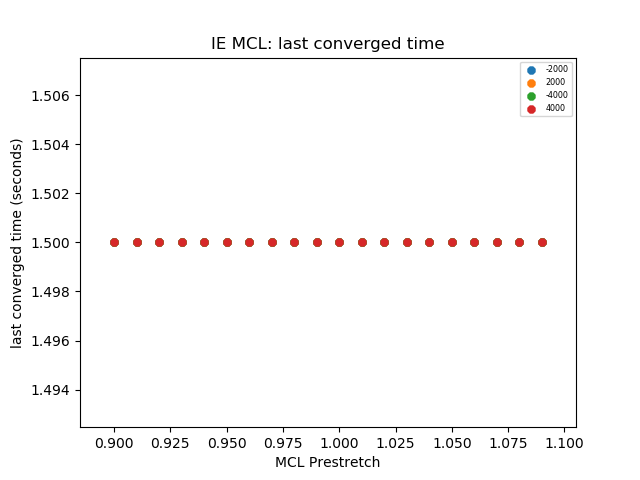